Welcome to JWAC!
September 27, 2017
Meeting dates
*************NOT Oct 4th due to Ms. Perry scheduling conflict *************NOT Oct 11  due to PSATOct 18 Oct 25Nov 01Nov 08Nov 15************NOT Nov 22 due to ThanksgivingNov 29Dec 06Dec 13************NOT Dec 20 due to Exams
PLEASE SIGN UP FOR THE REMIND
Text @allenjwac to 81010
Dues!
$20
Due: 10/18
Must be paid at a JWAC Meeting 
Cash or Check (If Check, make Checks payable to “AHS JWAC” and include Driver’s License number and phone number)
Model UN Vote
Model UN
If YMCA MUN…
$30 Registration fee
$35 Regional Summit Conference fee
$10 Invitational Conference fee
$13 Other expenses (MUN registration/transportation/state conference)
Co-Sponsor
Model UN
WorldQuest
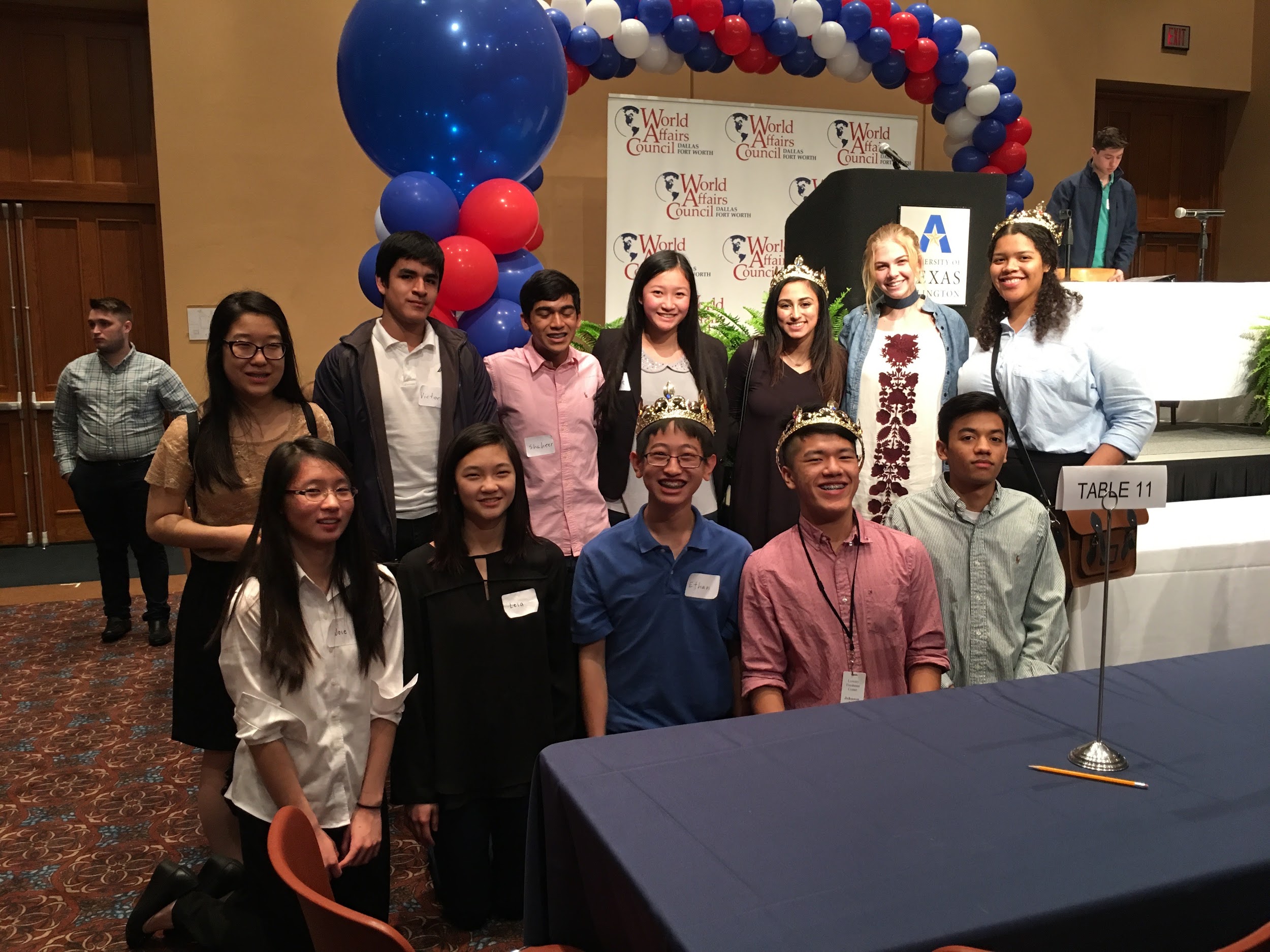 Allen High School JWAC teams, WorldQuest 2017
WorldQuest
Local competition
February 15, 2018
10 topics
Countries, politics, global issues

(12 members)
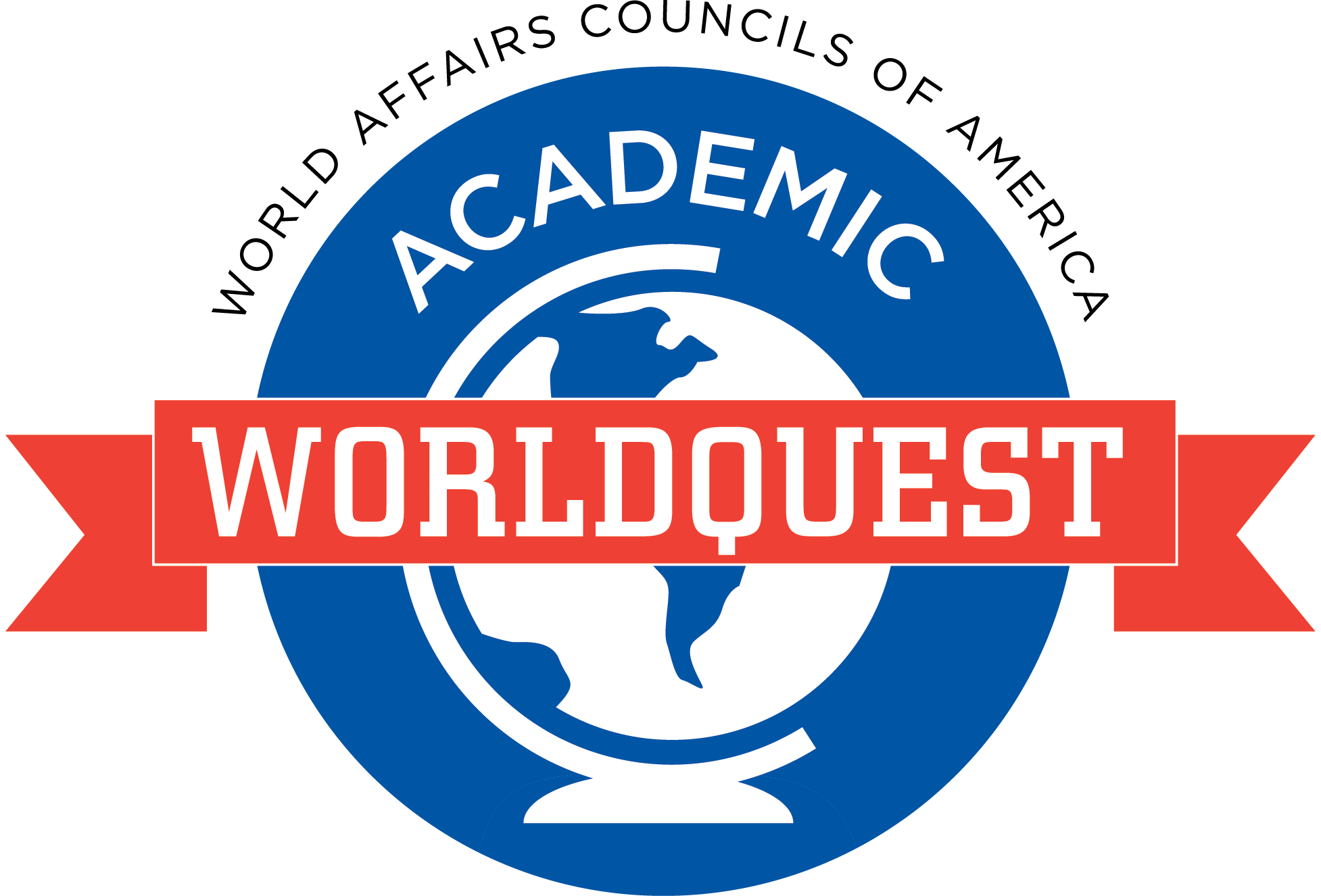 NAFTA 
ASEAN at 50
India’s Bid for Global Leadership
Combatting Climate Change
Cybersecurity
Saudi Arabia
Great Decisions
The Peacebuilding Toolkit
America’s Diplomats
Current Events
WorldQuest 
2017-18
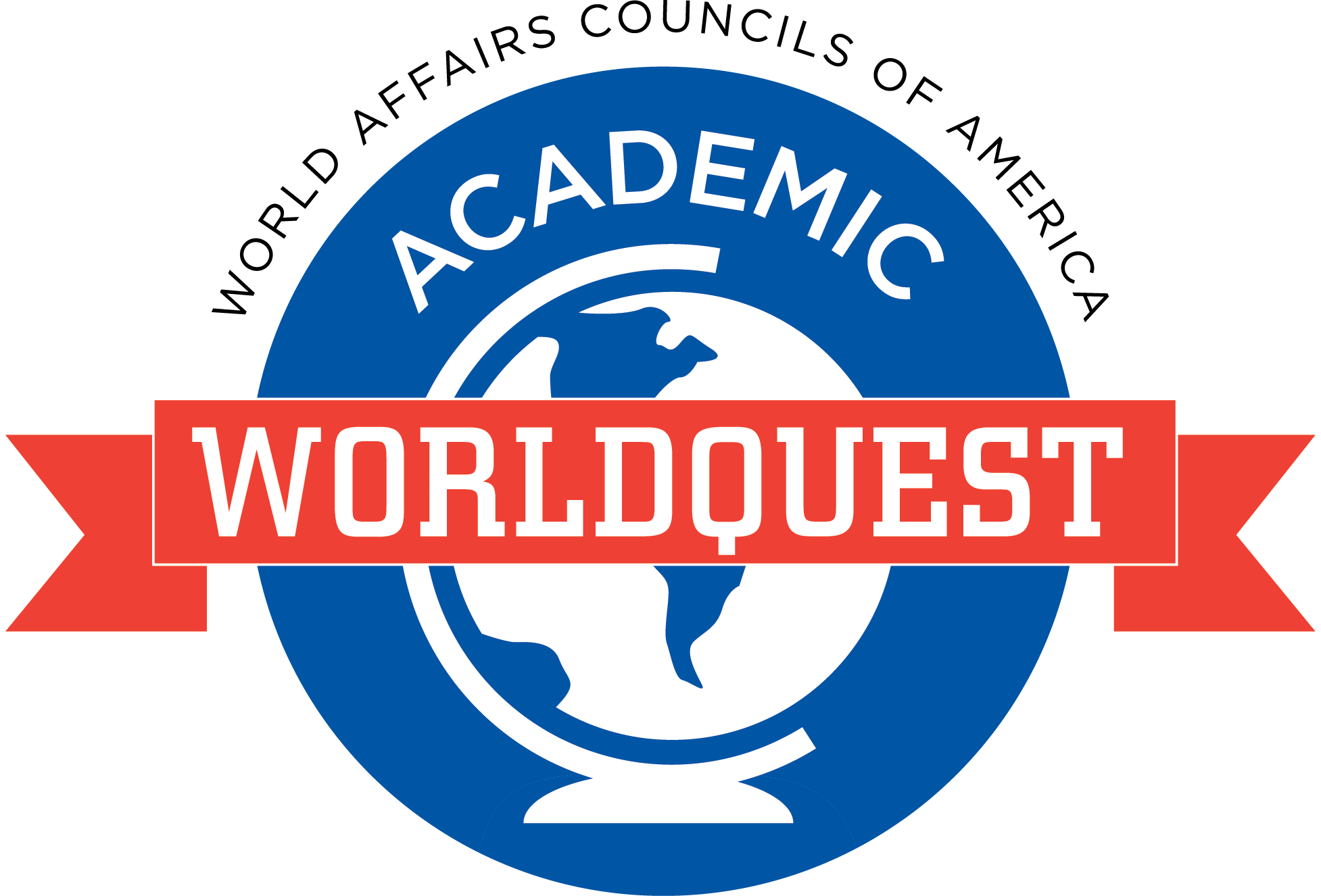 WorldQuest Simulation (#1)
Split into groups of 4
Open WorldQuest Study Guide link via Remind
WorldQuest Simulation #1
You have 20 minutes!
Scan these topics: (WorldQuest Study guide link will be sent via Remind)
NAFTA
India’s Bid
Cybersecurity
Peacebuilding Toolkit
8 Question Quiz (2 questions per topic) - Work together!
WorldQuest Simulation Quiz 1
WorldQuest Simulation Quiz 1 - NAFTA
One reason NAFTA remains controversial is that, for the United States, NAFTA marked the first major trade deal with a poor country, namely ___
Mexico 
Venezuela
Cuba
El Salvador
WorldQuest Simulation Quiz 1 - NAFTA
2. Which of the following charges by NAFTA critics was deemed a fair criticism according to the Peterson Institute of Economics? 
NAFTA fostered a growing US trade deficit.
Trade with Mexico raised US unemployment.
Job loss depressed US wages, especially in manufacturing
Mexican growth has not achieved the rate anticipated by NAFTA proponents.
WorldQuest Simulation Quiz 1 - India’s Bid
3. According to the Carnegie Endowment for International Peace, which of the following is not what India must do to become a leading power?
Complete the structural reforms necessary to create efficient product and factor markets.
Create an effective state to leverage India’s capacity to build its national power.
Foster a strong relationship with the United States. 
Maintain current extractive and regulatory capacities
WorldQuest Simulation Quiz 1 - India’s Bid
4. According to research released last week at a United Nations climate meeting in Germany, China and India should easily exceed the targets they set for themselves in the 2015 Paris Agreement signed by more than 190 countries. China’s emissions of carbon dioxide appear to have peaked more than 10 years sooner than its government had said they would. And India is now expected to obtain ___ percent of its electricity from non-fossil fuel sources by 2022, eight years ahead of schedule.
30%
40%
50%
60%
WorldQuest Simulation Quiz 1 - Cybersecurity
5. Russia's alleged meddling in the 2016 U.S. presidential elections has brought the issue of ____ again to the top of the news, but the possibilities it raises are only the tip of the iceberg when it comes to the role of  ___ in modern warfare. 
Cyberwar....cyber operations
Cyber attacks….technology
Fake news….reporters
Hackers….cyber attacks
WorldQuest Simulation Quiz 1 - Cybersecurity
6. Which of the following is the Defense Department’s second primary cyber missions?
DoD must defend its own networks, systems, and information. 
DoD must be prepared to defend the United States and its interests against cyberattacks of significant consequence.
If directed by the President or the Secretary of Defense, DoD must be able to provide integrated cyber capabilities to support military operations and contingency plans.
Dod must maintain control over databases containing sensitive information
WorldQuest Simulation Quiz 1 - Peacebuilding Toolkit
7. Which of the following of the Spectrum of Peacebuilding Tools epitomize the concept of local ownership?
Communication, Dialogue, Negotiation
Communication, Negotiation, Mediation
Meditation, Communication, Negotiation
Dialogue, Negotiation, Mediation
WorldQuest Simulation Quiz 1 - Peacebuilding Toolkit
8. _____ —as defined for this [USIP] report—is a facilitated, conflict-intervention process that brings together various stakeholders in a conflict or around a problem or concern, to express, listen to, explore, and better understand diverse views in order to transform individual, relational, or structural drivers of conflict.
Dialogue
Negotiation
Communication
Mediation
WorldQuest Simulation Quiz 1 Answers
WorldQuest Simulation Quiz 1 - NAFTA
One reason NAFTA remains controversial is that, for the United States, NAFTA marked the first major trade deal with a poor country, namely ___
Mexico 
Venezuela
Cuba
El Salvador
WorldQuest Simulation Quiz 1 - NAFTA
2. Which of the following charges by NAFTA critics was deemed a fair criticism according to the Peterson Institute of Economics? 
NAFTA fostered a growing US trade deficit.
Trade with Mexico raised US unemployment.
Job loss depressed US wages, especially in manufacturing
Mexican growth has not achieved the rate anticipated by NAFTA proponents.
WorldQuest Simulation Quiz 1 - India’s Bid
3. According to the Carnegie Endowment for International Peace, which of the following is not what India must do to become a leading power?
Complete the structural reforms necessary to create efficient product and factor markets.
Create an effective state to leverage India’s capacity to build its national power.
Foster a strong relationship with the United States. 
Maintain current extractive and regulatory capacities
WorldQuest Simulation Quiz 1 - India’s Bid
4. According to research released last week at a United Nations climate meeting in Germany, China and India should easily exceed the targets they set for themselves in the 2015 Paris Agreement signed by more than 190 countries. China’s emissions of carbon dioxide appear to have peaked more than 10 years sooner than its government had said they would. And India is now expected to obtain ___ percent of its electricity from non-fossil fuel sources by 2022, eight years ahead of schedule.
30%
40%
50%
60%
WorldQuest Simulation Quiz 1 - Cybersecurity
5. Russia's alleged meddling in the 2016 U.S. presidential elections has brought the issue of ____ again to the top of the news, but the possibilities it raises are only the tip of the iceberg when it comes to the role of  ___ in modern warfare. 
Cyberwar....cyber operations
Cyber attacks….technology
Fake news….reporters
Hackers….cyber attacks
WorldQuest Simulation Quiz 1 - Cybersecurity
6. Which of the following is the Defense Department’s second primary cyber mission?
DoD must defend its own networks, systems, and information. 
DoD must be prepared to defend the United States and its interests against cyberattacks of significant consequence.
If directed by the President or the Secretary of Defense, DoD must be able to provide integrated cyber capabilities to support military operations and contingency plans.
Dod must maintain control over databases containing sensitive information
WorldQuest Simulation Quiz 1 - Peacebuilding Toolkit
7. Which of the following of the Spectrum of Peacebuilding Tools epitomize the concept of local ownership?
Communication, Dialogue, Negotiation
Communication, Negotiation, Mediation
Force, Communication, Negotiation
Dialogue, Negotiation, Mediation
WorldQuest Simulation Quiz 1 - Peacebuilding Toolkit
8. _____ —as defined for this [USIP] report—is a facilitated, conflict-intervention process that brings together various stakeholders in a conflict or around a problem or concern, to express, listen to, explore, and better understand diverse views in order to transform individual, relational, or structural drivers of conflict.
Dialogue
Negotiation
Communication
Mediation